Volební paradoxy
POL352 Mýty a fakta voleb
Daniel Kerekes
Obsah
Trochu zamyslenia sa
Volebné paradoxy
Kritéria posudzovania volebných procedúr
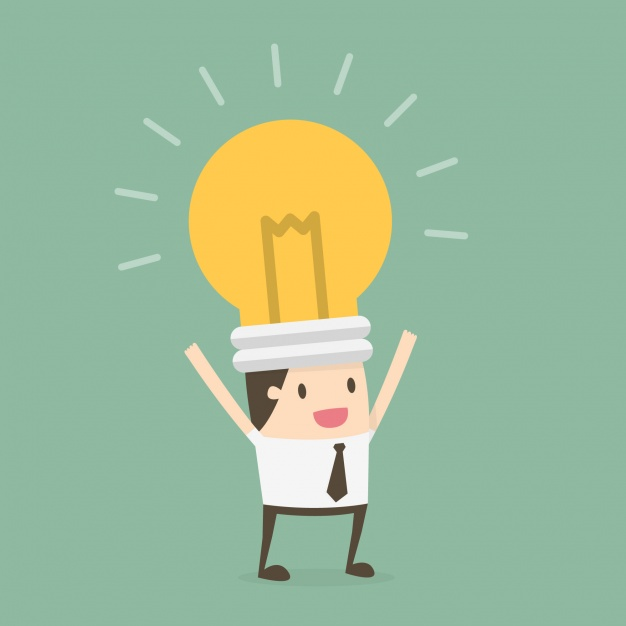 Môžem strane poškodiť tým, že ju budem voliť?
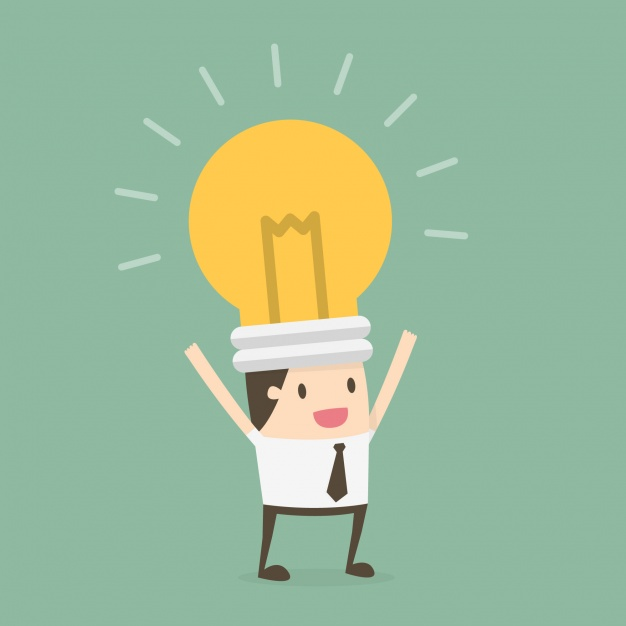 Aké kritéria by mal spĺňať volebný systém, resp. procedúra prevodu hlasov na mandáty?
§ 48
Určení počtu poslanců volených ve volebních krajích
(1) Na základě výsledků hlasování převzatých z volebních okrsků a zvláštních volebních okrsků u pověřených obecních úřadů podle § 43 zjistí Český statistický úřad celkový počet platných hlasů, které byly ve všech volebních krajích odevzdány pro všechny politické strany, politická hnutí a koalice, a vydělí ho počtem poslanců. Číslo takto vypočtené a zaokrouhlené na jednotky je republikovým mandátovým číslem.
(2) Republikovým mandátovým číslem dělí celkový počet platných hlasů odevzdaných v každém volebním kraji. Celé číslo takto vypočtené je počtem mandátů, které připadají jednotlivým volebním krajům.
(3) Nebyly-li takto rozděleny všechny mandáty, připadnou zbylé mandáty postupně volebním krajům, které vykazují největší zbytek dělení. Při rovnosti zbytků rozhoduje los.
RMČ (kvóta): 25254
RMČ (kvóta): 25254
RMČ (kvóta): 25255
Hlavní město Praha
Kraj Vysočina
Alabamský paradox
10 mandátov
11 mandátov
Populačný paradox
Spracované podľa: Dančišin
Paradox nového štátu
1907 – vznik Oklahomy
Komora reprezentantov: 386 kresiel
Zámer zväčšiť komoru tak, aby sa neukrátili iné štáty.
Na Oklahomu pripadalo 5 kresiel
Výsledok?
Nová komora: 391 kresiel
Maine + 1 kreslo
New York – 1 kreslo
Paradox nevolenia
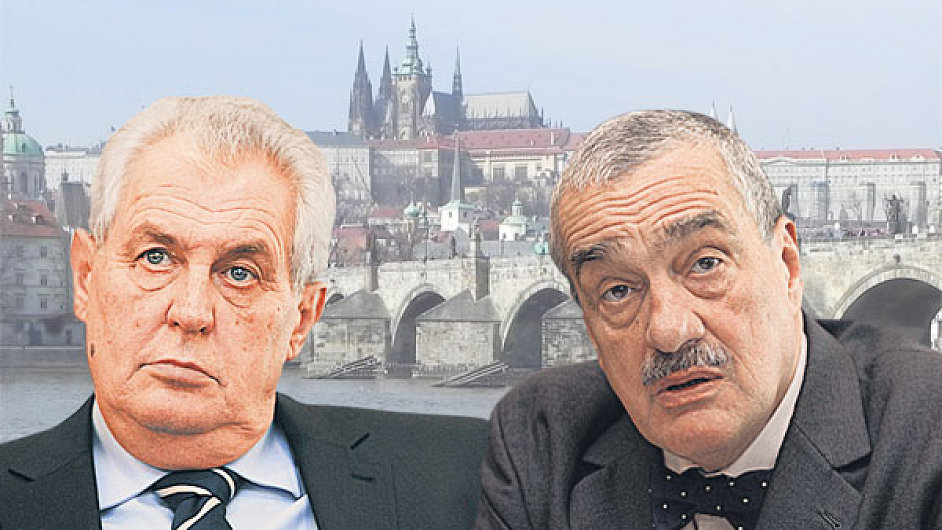 Spracované podľa: Nurmi
Paradox prerozdelenia neexistujúcich mandátov
§ 48
Určení počtu poslanců volených ve volebních krajích
(1) Na základě výsledků hlasování převzatých z volebních okrsků a zvláštních volebních okrsků u pověřených obecních úřadů podle § 43 zjistí Český statistický úřad celkový počet platných hlasů, které byly ve všech volebních krajích odevzdány pro všechny politické strany, politická hnutí a koalice, a vydělí ho počtem poslanců. Číslo takto vypočtené a zaokrouhlené na jednotky je republikovým mandátovým číslem.
(2) Republikovým mandátovým číslem dělí celkový počet platných hlasů odevzdaných v každém volebním kraji. Celé číslo takto vypočtené je počtem mandátů, které připadají jednotlivým volebním krajům.
(3) Nebyly-li takto rozděleny všechny mandáty, připadnou zbylé mandáty postupně volebním krajům, které vykazují největší zbytek dělení. Při rovnosti zbytků rozhoduje los.
Paradox prerozdelenia neexistujúcich mandátov
Paradox neprerozdelenia
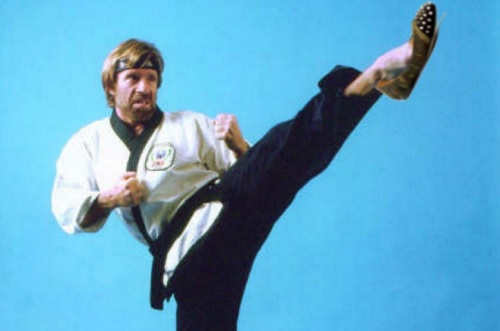 Kritéria posudzovania volebných procedúr
Základné (Young (1994), Kubiak (2009))
Kritérium exaktnosti
Kritérium anonymity
Kritérium rovnosti
Kritérium homogénnosti
Kritérium superadditivity
Kritérium konzistentnosti
Kritéria posudzovania volebných procedúr
Balinsky – Young: teorém nemožnosti
Kritérium monotónnosti mandátov
Kritérium monotónnosti hlasov
Kritérium dodržovania kvóty
Povinné čítanie na ďalšiu prednášku
Pl.ÚS 25/96 ze dne 2. 4. 1997
Pl.ÚS 24/09 ze dne 1. 9. 2009 + Pl.ÚS 27/09 ze dne 10. 9. 2009